Qari mill-Ktieb
ta’ Bin Sirak
Sir 2, 1-13 (gr. 1-11)
Ibni, jekk tiġi biex taqdi lill-Mulej ħejji ruħek 
għat-tiġrib.
Kun sinċier f’qalbek u żomm sħiħ, biex ma
tinfixilx fi żmien l-għawġ.
Ingħaqad miegħu u titilqux, u tikber fil-ġieħ fi tmiem ħajtek.
Kulma jiġi fuqek ilqgħu,
u żomm sħiħ fit-tibdil li jumiljak.
Għax id-deheb jippruvawh fin-nar, u n-nies magħżula fil-forn tal-umiljazzjoni.
Afda fil-Mulej u jieqaf miegħek, żomm triqatek dritti u ittama fih. Intom li tibżgħu mill-Mulej, stennew ħnientu, u toħorġux
mit-triq li ma tmorrux taqgħu. Intom li tibżgħu 
mill-Mulej, afdaw fih,
u ma jonqoskomx il-ħlas tagħkom.
Intom li tibżgħu 
mill-Mulej, ittamaw fi ħwejjeġ tajba, fl-hena ta’ dejjem u fil-ħniena.
Ħarsu lejn il-ġenerazzjonijiet
ta’ dari u araw: min qatt ittama fil-Mulej u kellu għax jistħi? Jew min żamm fil-biża’ tiegħu, u l-Mulej ħallieh waħdu?
Jew min sejjaħlu, u l-Mulej ma tax kasu? Għax 
il-Mulej tiġih ħasra u jħenn, jaħfer id-dnubiet u jsalva fi żmien l-għawġ.
Il-Kelma tal-Mulej.
R:/ Irroddu ħajr lil Alla
Salm Responsorjali
R:/ Erħi fil-Mulej it-triq tiegħek
Afda fil-Mulej, u agħmel it-tajjeb;
għammar fl-art, u tgħix b’moħħok mistrieħ;
qiegħed fil-Mulej l-għaxqa tiegħek,
u jagħtik dak li tixtieq qalbek.
R:/ Erħi fil-Mulej it-triq tiegħek
Fi ħsieb il-Mulej il-ħajja 
tat-tajbin,
u wirthom jibqa’ għal dejjem.
Ma jitfixklux f’siegħa ħażina,
u jixbgħu fi żmien il-ġuħ.
R:/ Erħi fil-Mulej it-triq tiegħek
Tbiegħed mill-ħażen u agħmel it-tajjeb,
biex tibqa’ tgħammar għal dejjem.
Għax il-Mulej iħobb 
is-sewwa,
u ma jitlaqx it-twajbin tiegħu.
R:/ Erħi fil-Mulej it-triq tiegħek
Is-salvazzjoni tal-ġusti mill-Mulej;
hu l-kenn tagħhom fi żmien l-għawġ.
Il-Mulej jgħinhom u jeħlishom mill-ħżiena,
isalvahom għax fih jistkennu.
R:/ Erħi fil-Mulej it-triq tiegħek
Hallelujah, Hallelujah
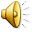 Ngħid għalija, ma jkun qatt li niftaħar
jekk mhux bis-salib ta’ Sidna Ġesù Kristu,
li bih id-dinja hi msallba għalija,u jien għad-dinja.
Hallelujah, Hallelujah
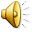 Qari mill-Evanġelju skont 
San Mark
Mk 9, 30-37
R:/ Glorja lilek Mulej
F’dak iż-żmien, Ġesù u 
d-dixxipli għaddew minn nofs il-Galilija, u hu ma ried li ħadd ikun jaf, għax beda jgħallem lid-dixxipli
tiegħu u jgħidilhom: 
“Bin il-bniedem se jingħata f’idejn 
il-bnedmin u joqtluh; u meta jkun maqtul, wara
tlitt ijiem iqum mill-mewt”. 
Iżda huma ma fehmuhx dan il-kliem, u beżgħu jistaqsuh.
Waslu Kafarnahum; u meta kienu d-dar staqsiehom: 
“X’kontu qegħdin titħaddtu bejnietkom 
fit-triq?”.
Iżda huma baqgħu siekta, għax fit-triq kienu qagħdu jitħaddtu bejniethom fuq min kien l-akbar.
Imbagħad qagħad
bilqiegħda, sejjaħ it-Tnax, u qalilhom: 
“Jekk xi ħadd irid ikun 
l-ewwel wieħed, għandu joqgħod wara kulħadd u
jkun qaddej ta’ kulħadd”.
U ressaq lejh tfajjel ċkejken, qiegħdu f’nofshom, ħaddnu bejn dirgħajh u qalilhom:
“Kull min jilqa’ wieħed minn dawn iċ-ċkejknin minħabba f’ismi, ikun jilqa’ lili;
u min jilqa’ lili, ikun jilqa’ mhux lili, imma lil dak li bagħatni”.
Il-Kelma tal-Mulej
R:/ Tifħir lilek Kristu